ОГОУ Рыбновская школа-интернат для детей-сирот и детей, оставшихся без попечения родителей
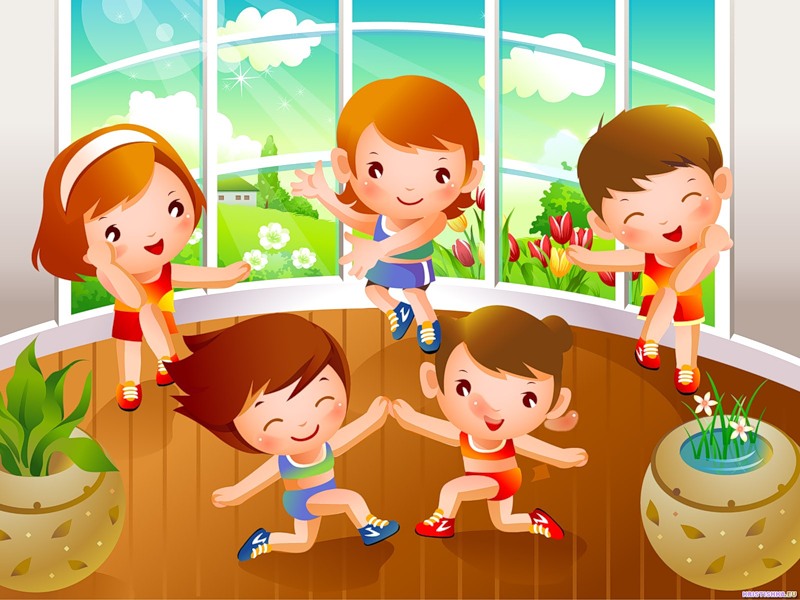 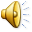 Дошкольные группы РШИ
С 1986 по 1989 гг. в Рыбновском интернате работала группа «шестилеток». 28 сентября 1989 г. она была преобразована в дошкольную группу для детей от 3-х до 7-ми 
лет. В 1992 г. была сформирова-
на еще одна дошкольная группа,
 а 1 сентября 1994 г.- третья. На сегодняшний  день 
функционируют  три дошколь-
ные группы: средняя, старшая, подготовительная к школе.
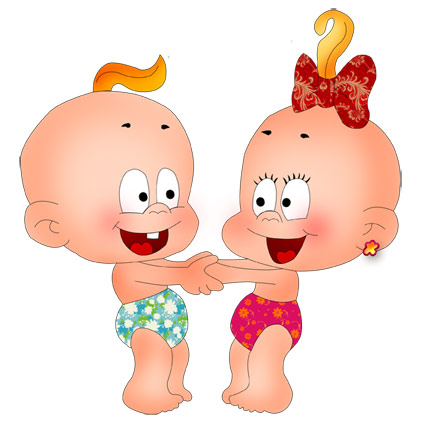 Приоритетные направления деятельности
-гуманизация воспитательно-образовательного процесса, создание благоприятного психологического климата в группах. Ориентация на индивидуальность каждого ребенка
-коррекционно-развивающее обучение дошкольников
-осуществление преемственности дошкольного и начального школьного образования
-профилактика асоциального поведения детей через духовное развитие, патриотическое воспитание, занятия в творческих кружках
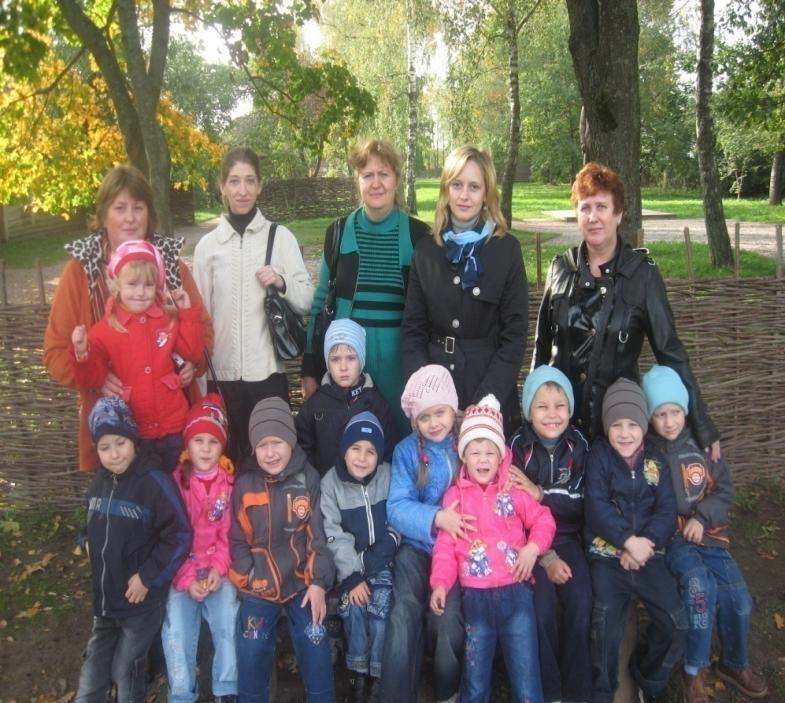 Основные характеристики образовательного процесса
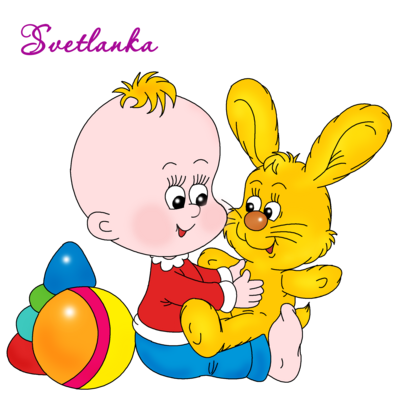 - основная образовательная программа – «Программа воспитания и обучения детей в детском саду» под ред.М.Васильевой;
-решение воспитательных задач, освоение основного объема знаний происходит в процессе разновозрастного общения детей друг с другом и с педагогами, в групповых и индивидуальных занятиях, в играх и театрализациях;
-жизнь учреждения строится по семейному типу: все взрослые участвуют в воспитании детей;
Характеристика медико-педагогического обеспечения работы
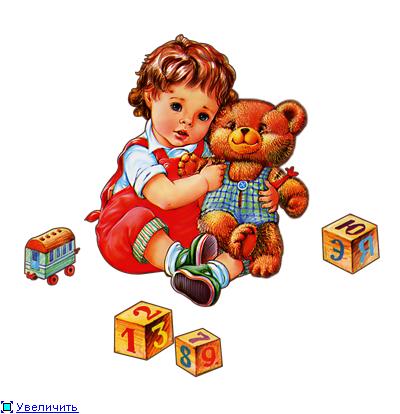 С детьми работают:
-8 воспитателей
-2 логопеда
-психолог
- музыкальный руководитель
Техническое оснащение:
-физкультурный зал
-сауна с бассейном
-логопедический кабинет
-медицинский блок (мед.кабинет, изолятор, стоматологический кабинет)
-методический кабинет
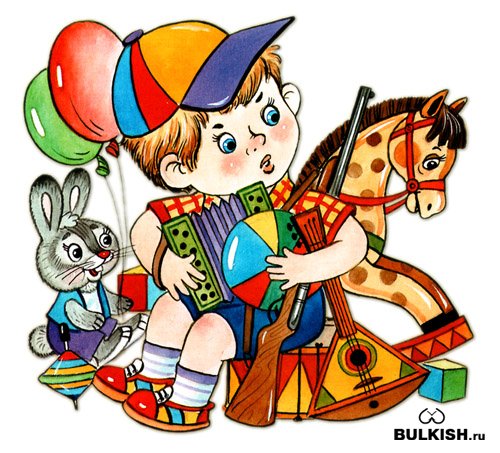 Охрана здоровья
Обеспечение психологического комфорта
эстетическое оформление предметно-развивающей среды
индивидуальный подход к детям
Охрана здоровья
Физкультурно-оздоровительная  работа

Организация двигательного режима:
Физкультурные занятия
Спортивные праздники 
    и развлечения
Недели и дни здоровья
Подвижные игры
    во время прогулок
Физкультминутки во 
   время занятий
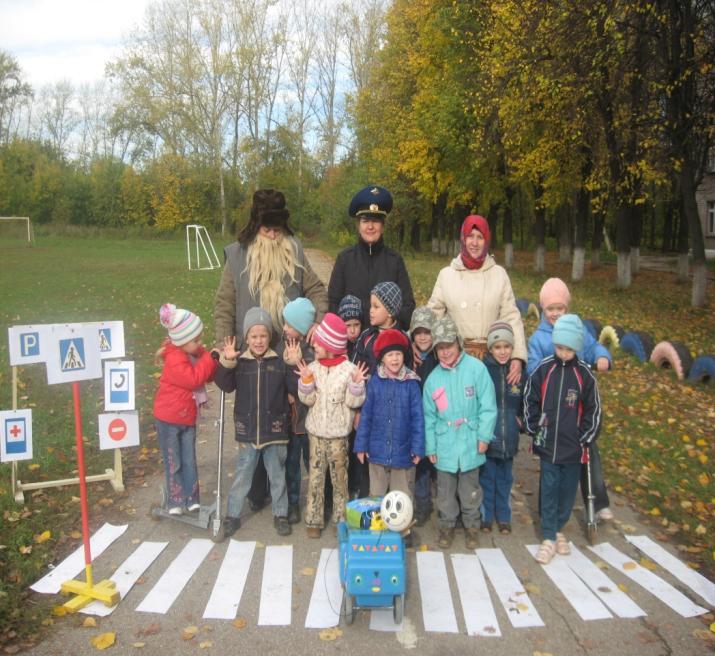 Содержание деятельности методической 
службы в дошкольных группах
Формы работы по повышению профессионального мастерства педагогов
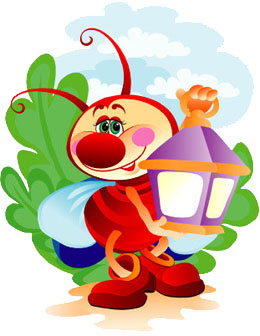 Тестирование, анкетирование
Консультации 
Обучающие семинары
Смотры-конкурсы
Открытые просмотры занятий
Изучение лучшего опыта педагогов
Мастер- класс
ВТК (временные творческие коллективы)
Интерактивные методы обучения (деловая игра, разработка проектов, практический семинар, игровой тренинг, диспут)
Основные задачи работы по повышению профессионального     мастерства педагогов
Выявление исходного уровня педагогического мастерства каждого педагога, т.е. уровень его знаний, педагогических способностей и умений;
Выработка у воспитателей потребности в саморазвитии, самообразовании, самовоспитании;
Развитие гуманистической направленности личности воспитателя;
 развитие педагогической техники, т.е. организаторских, коммуникативных и других умений;
Автор
презентации 
заместитель директора 
по работе с дошкольниками
Рыбновской школы-интерната
Солоненко Татьяна
 Валентиновна
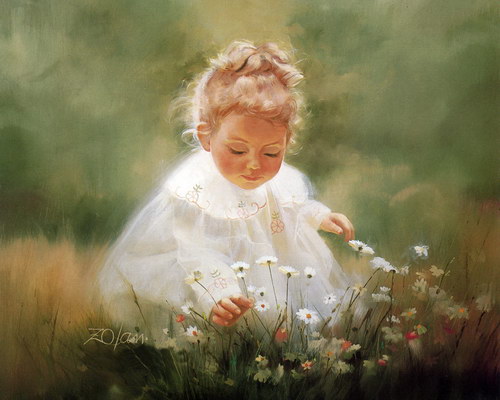